Осторожно - огонь!
Борьба с огнем - дело общее!
Содержание
Профессия «пожарный инспектор»
Правила противопожарной безопасности
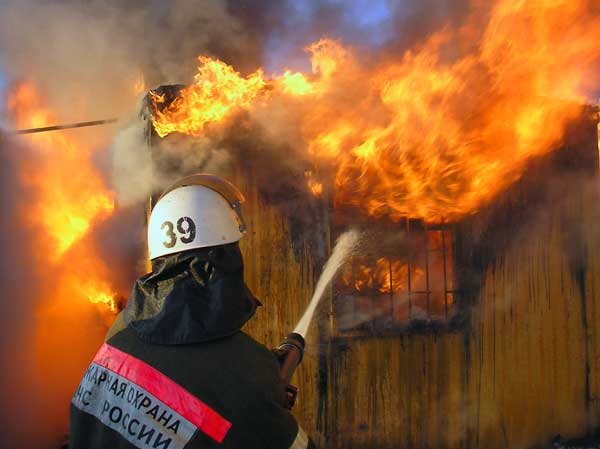 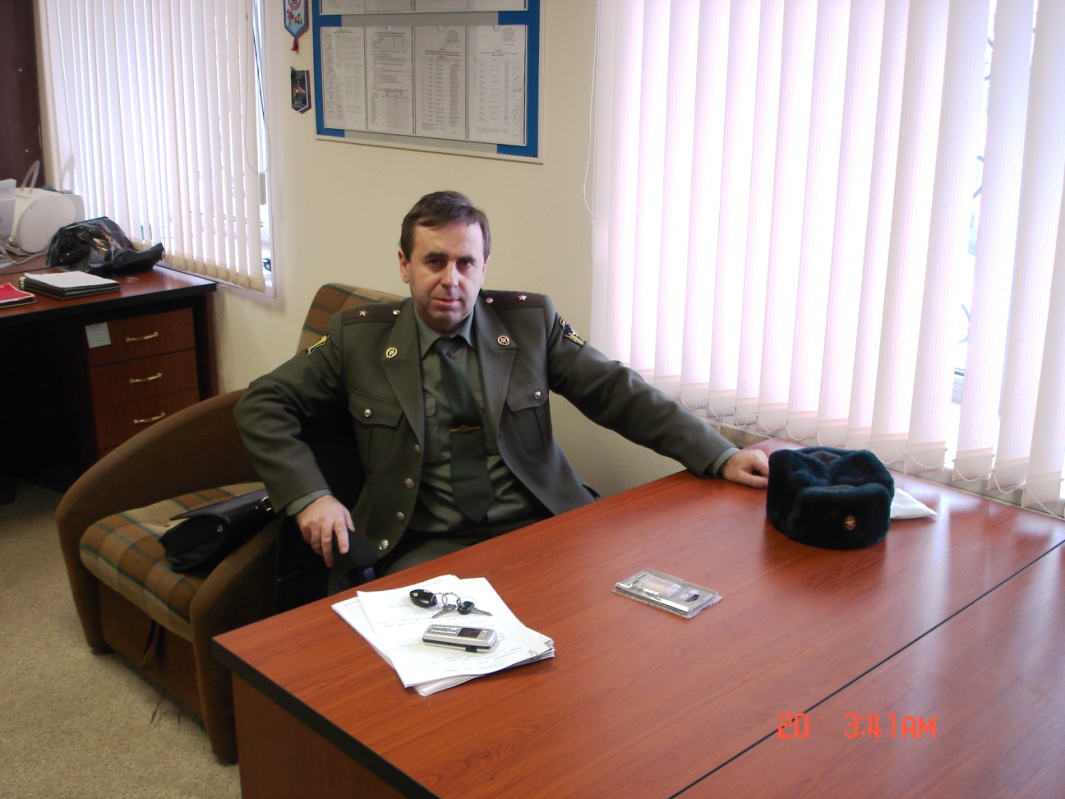 МИР ПРОФЕССИЙ
Пожарный инспектор
Цель труда
Распознать, выявить причину возгорания, определить нарушения  выполнения правил противопожарной безопасности.
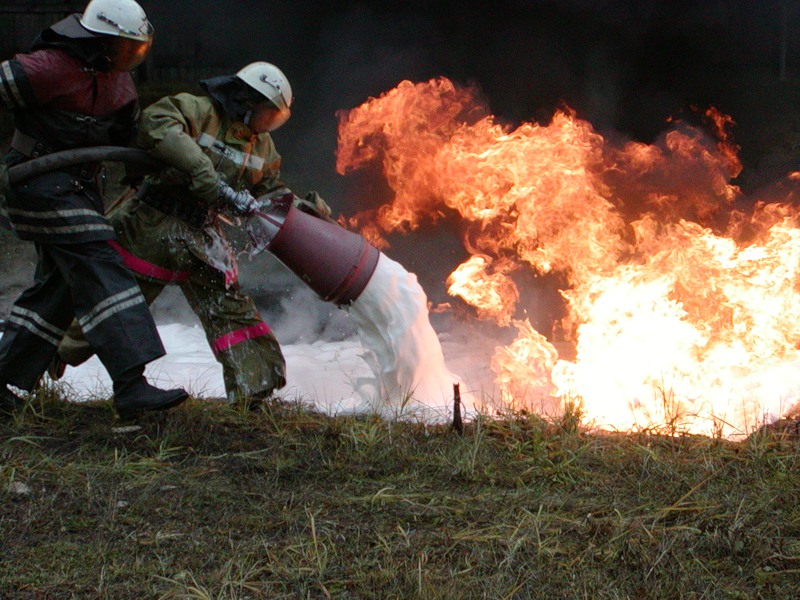 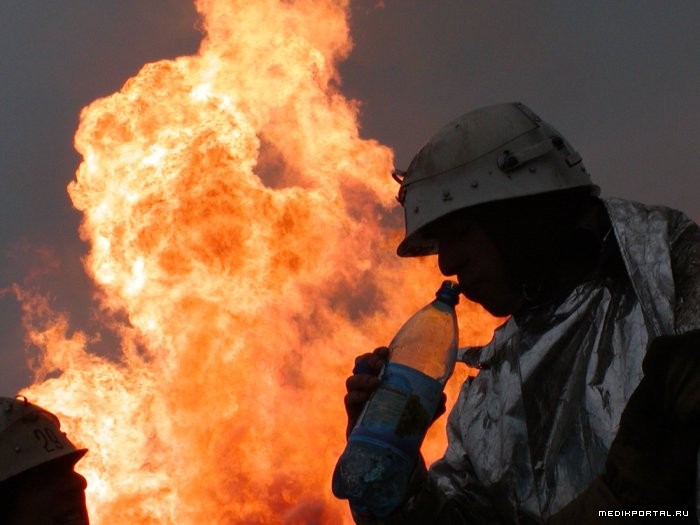 Средства труда
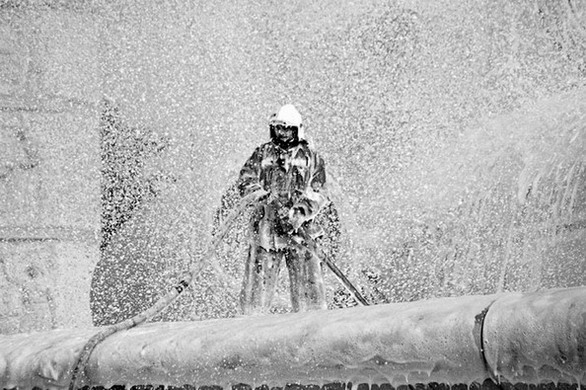 Ручной
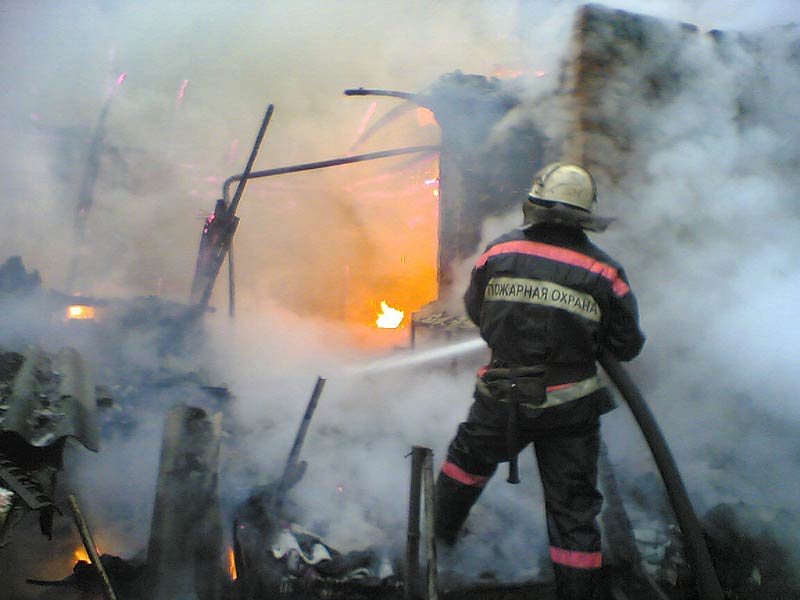 Эта профессия имеет
Повышенную моральную ответственность за жизнь и здоровье людей.
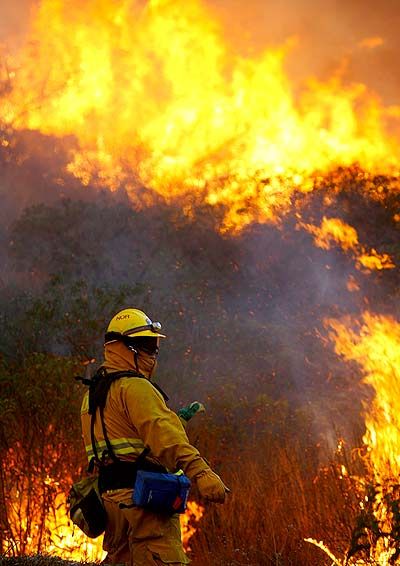 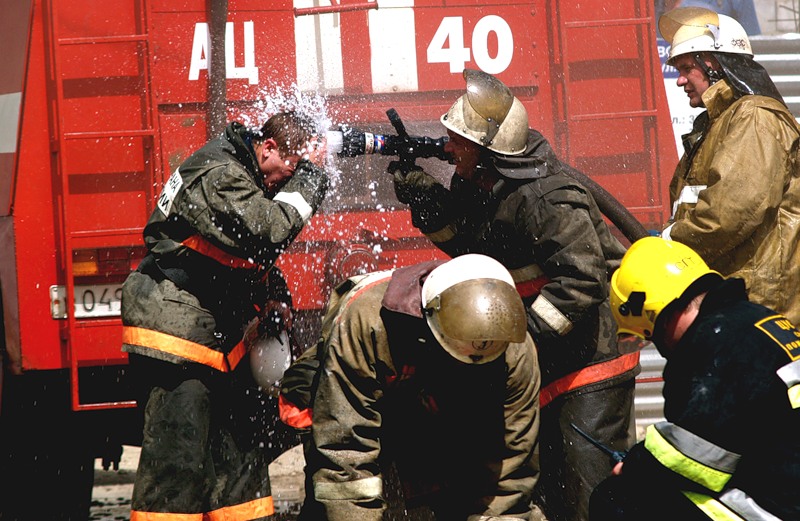 Содержание профессиональной деятельности
В обязанности пожарного инспектора входит: проверять противопожарное состояние объектов с целью предотвращения пожаров, проводить расследования, выявлять причину возникновения пожара. обеспечивать выполнения правил противопожарной безопасности в учреждениях.
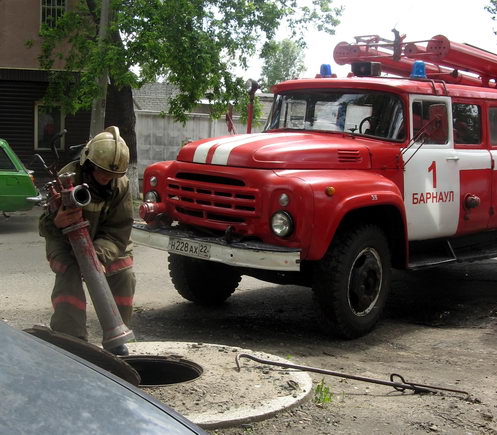 Особенности труда
Добиться выполнения и соблюдения правил пожарной безопасности в организациях и жилых домах.
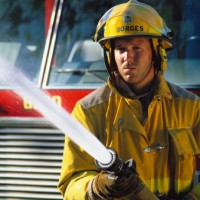 Профессиональные важные качества
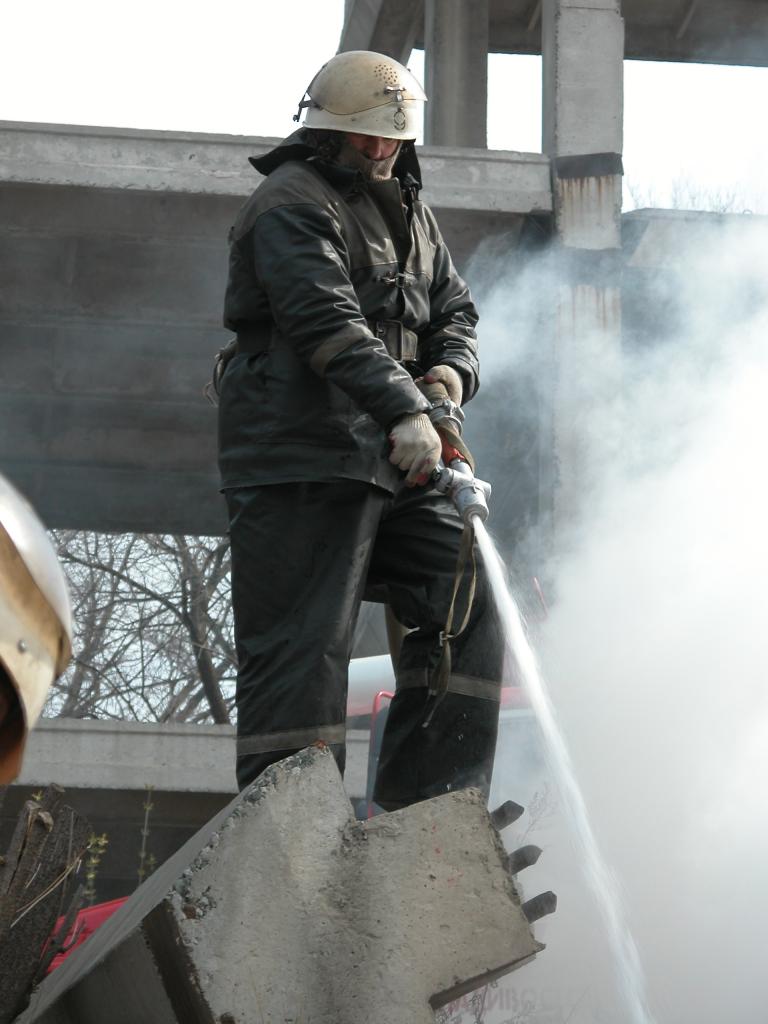 Принципиальность
Умение общаться с людьми
Трудолюбие
Умение убеждать
Физическая и психологическая выносливость 
Эмоциональная уравновешенность
Типичные трудности
Непонимание со стороны других людей, 
 сложно убедить их в необходимости соблюдения правил пожарной безопасности.
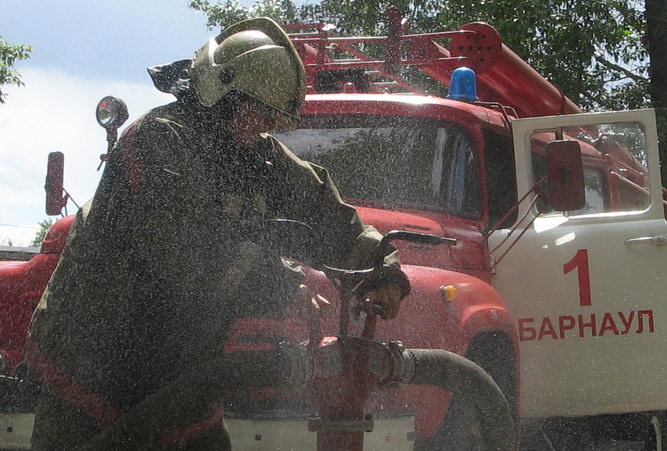 Востребованность профессии
Количество пожаров каждый год увеличивается, следовательно все больше нужно пожарных и пожарных инспекторов.
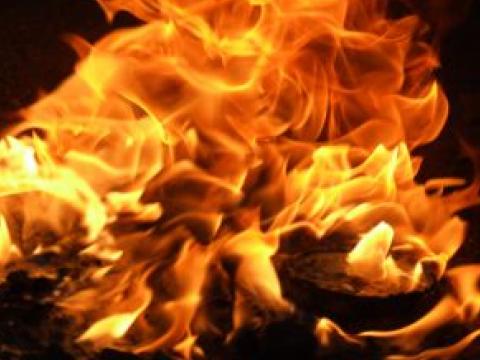 Основные правила поведения при пожаре
Обнаружив пожар, постарайтесь объективно оценить ситуацию, свои силы и найти себе помощников
Прежде всего вызывайте пожарную охрану 
( по телефону 01)
В рискованных случаях не теряйте время и силы на спасения имущества.
Главное – любым способом спасайте себя и других
Если горит одежда
Если на вас загорелась одежда, не вздумайте бежать – пламя разгорится еще сильнее.
Постарайтесь быстро сбросить горящую одежду. Вам крупно повезло, если рядом лужа или сугроб – ныряйте туда.
Последняя возможность – накинуть на себя любую плотную ткань  ( пальто, одеяло и пр.), оставив  при этом голову открытой.
Не пытайтесь снимать одежду с обожженных   участков тела до обращения к врачу.
Помощь при ожогах
Первым делом подставьте обожженное место под струю холодной воды.
Когда боль утихнет, наложите чистую сухую повязку. Ни в коем случае не смазывайте ожог ни жиром, ни маслом, ни кремом.
До приезда врачей дайте пострадавшему любое обезболивающее средство, напоите теплым чаем и укройте потеплее. При шоке срочно дайте 20 капель настойки валерианы.
При серьезных ожогах ваша единственная помощь пострадавшему –завернуть его в чистую ткань и отправить в травмпункт.
Береги свою жизнь – она у тебя одна!
Звони немедленно – тебе придут на помощь!
С огнем не шути, огнетушитель купи!
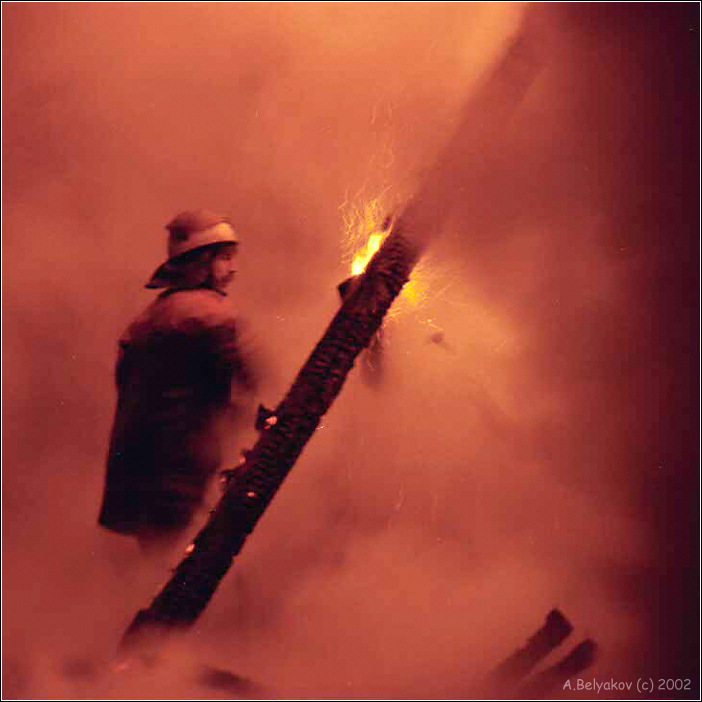 Спасибо за внимание!